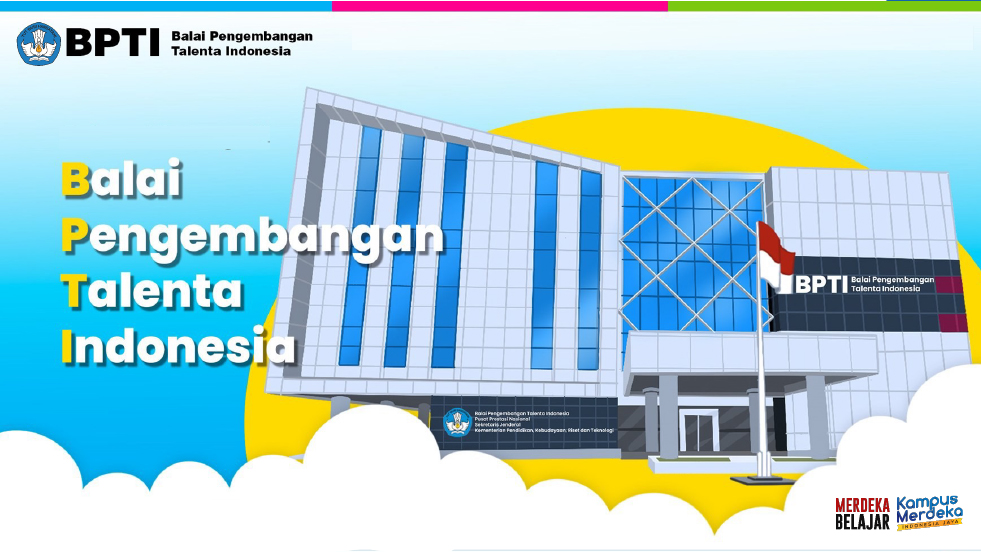 PROGRAM DAN KEGIATAN
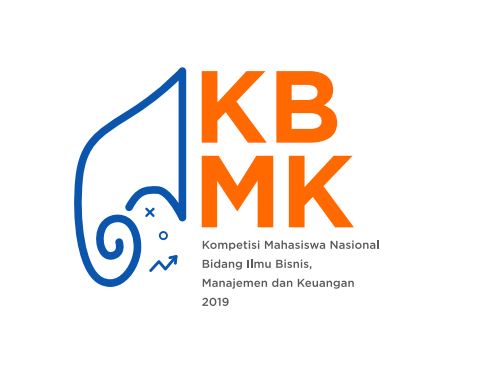 Ir. Bambang Hendrawan, S.T.,M.S.M., CIPMP, CSCM, CRA
Politeknik Negeri Batam 
Email: benks@polibatam.ac.id
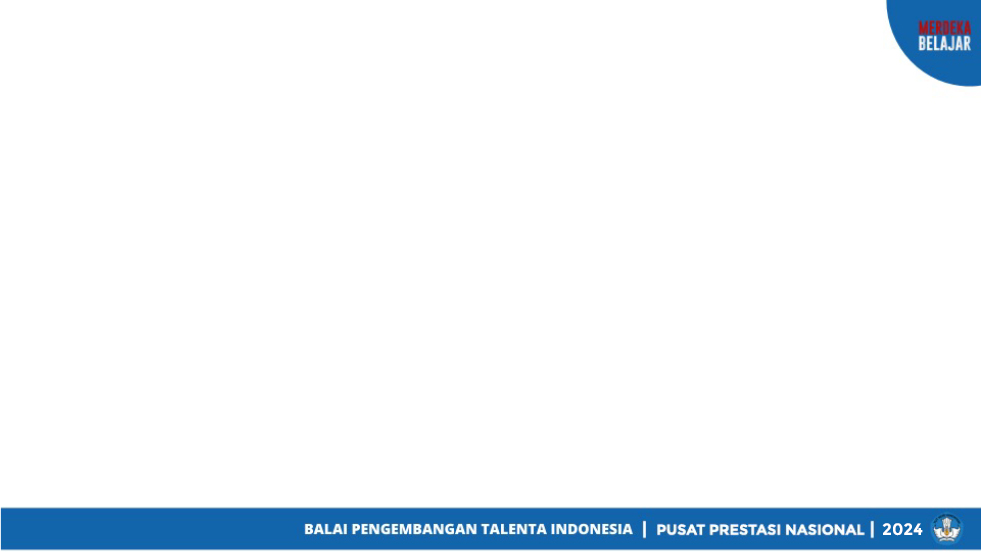 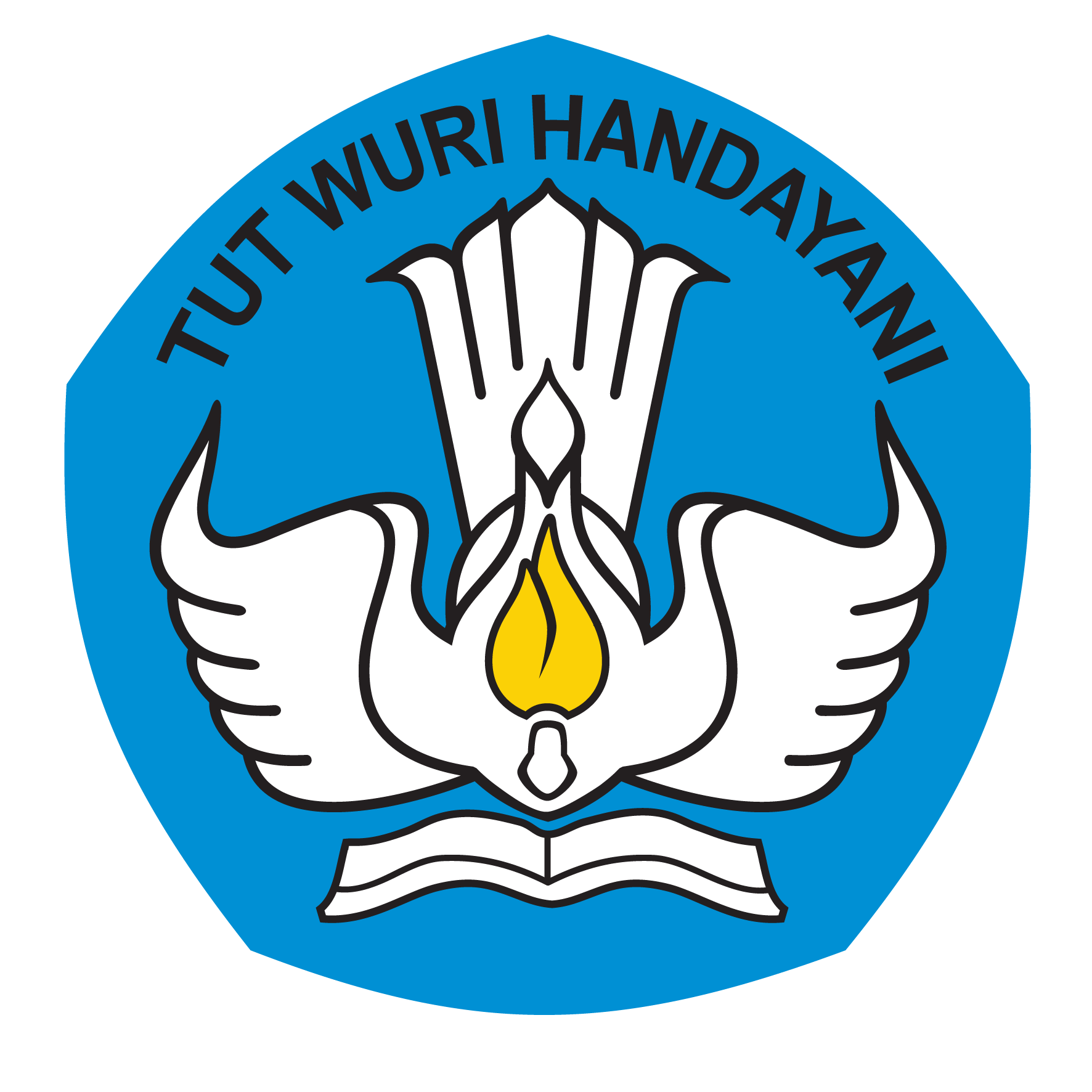 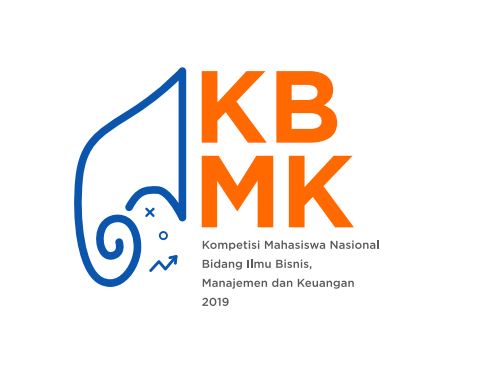 KEMENTERIAN PENDIDIKAN,
KEBUDAYAAN, RISET, 
DAN TEKNOLOGI
KOMPETISI BIDANG PENULISAN KARYA TULIS ILMIAH
TEMA
Eksplorasi Peluang Produksi dan Konsumsi Bertanggungjawab serta Penerapan Ekonomi Sirkular Pada Era Industry 4.0 dan Society 5.0 Untuk Percepatan Transformasi Ekonomi Nasional yang Inklusif dan Berkelanjutan Dalam Kerangka Bidang Ilmu Bisnis, Manajemen dan Keuangan
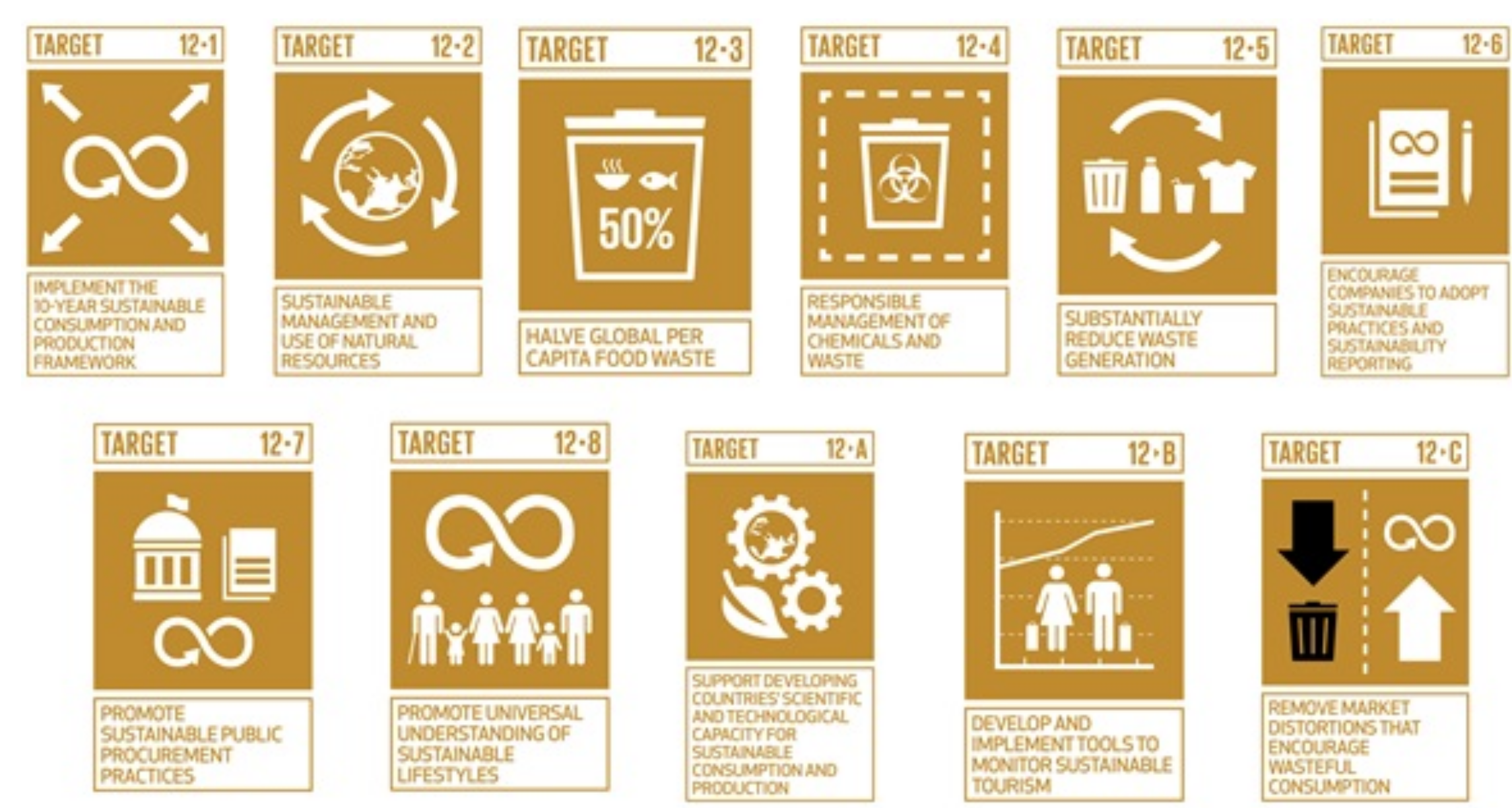 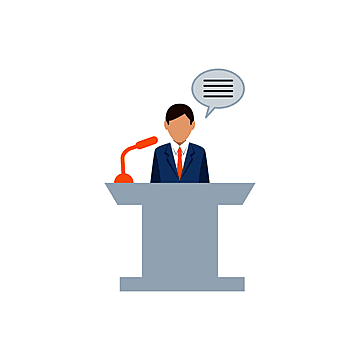 Tema ini sejalan dengan tujuan ke-12 dari 17 Agenda Tujuan Pembangunan Berkelanjutan (Suistanable Development Goal) 2030 yaitu Produksi dan konsumsi yang bertanggung jawab, yang merupakan kunci untuk mempertahankan penghidupan generasi sekarang dan masa depan
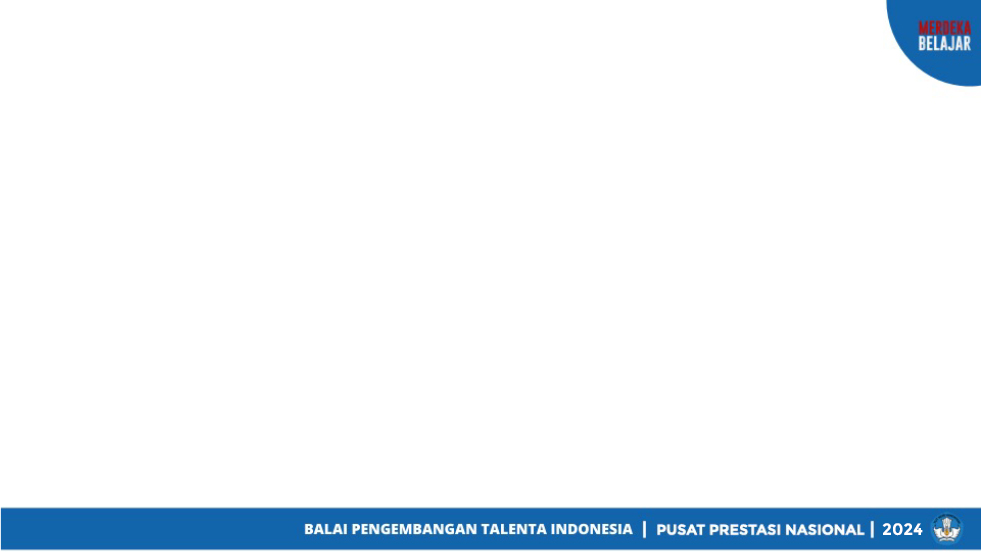 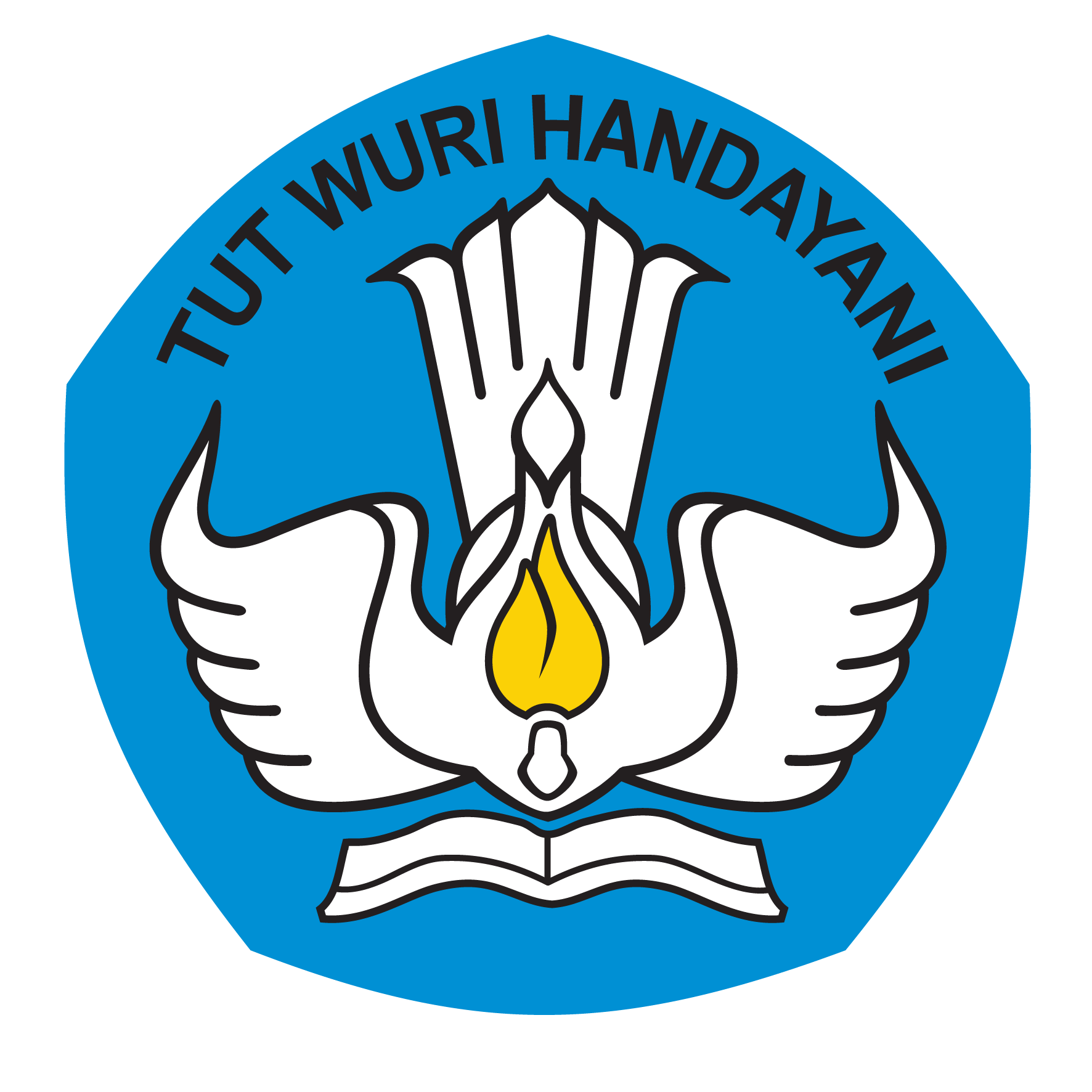 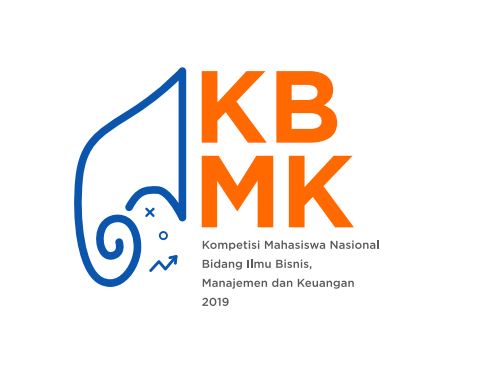 KEMENTERIAN PENDIDIKAN,
KEBUDAYAAN, RISET, 
DAN TEKNOLOGI
KOMPETISI BIDANG PENULISAN KARYA TULIS ILMIAH
CONTENTS
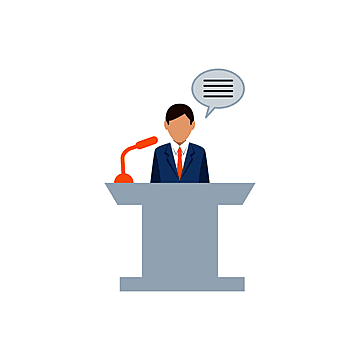 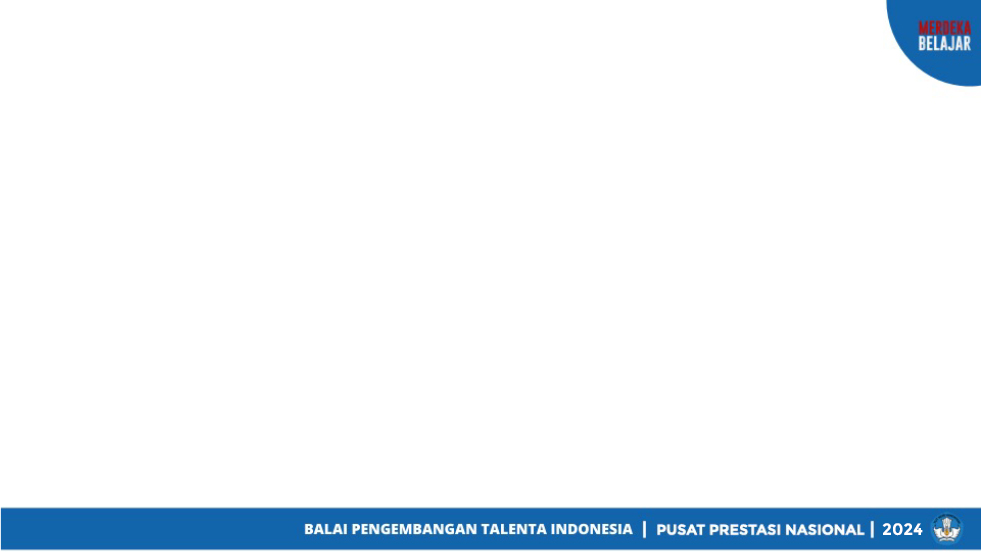 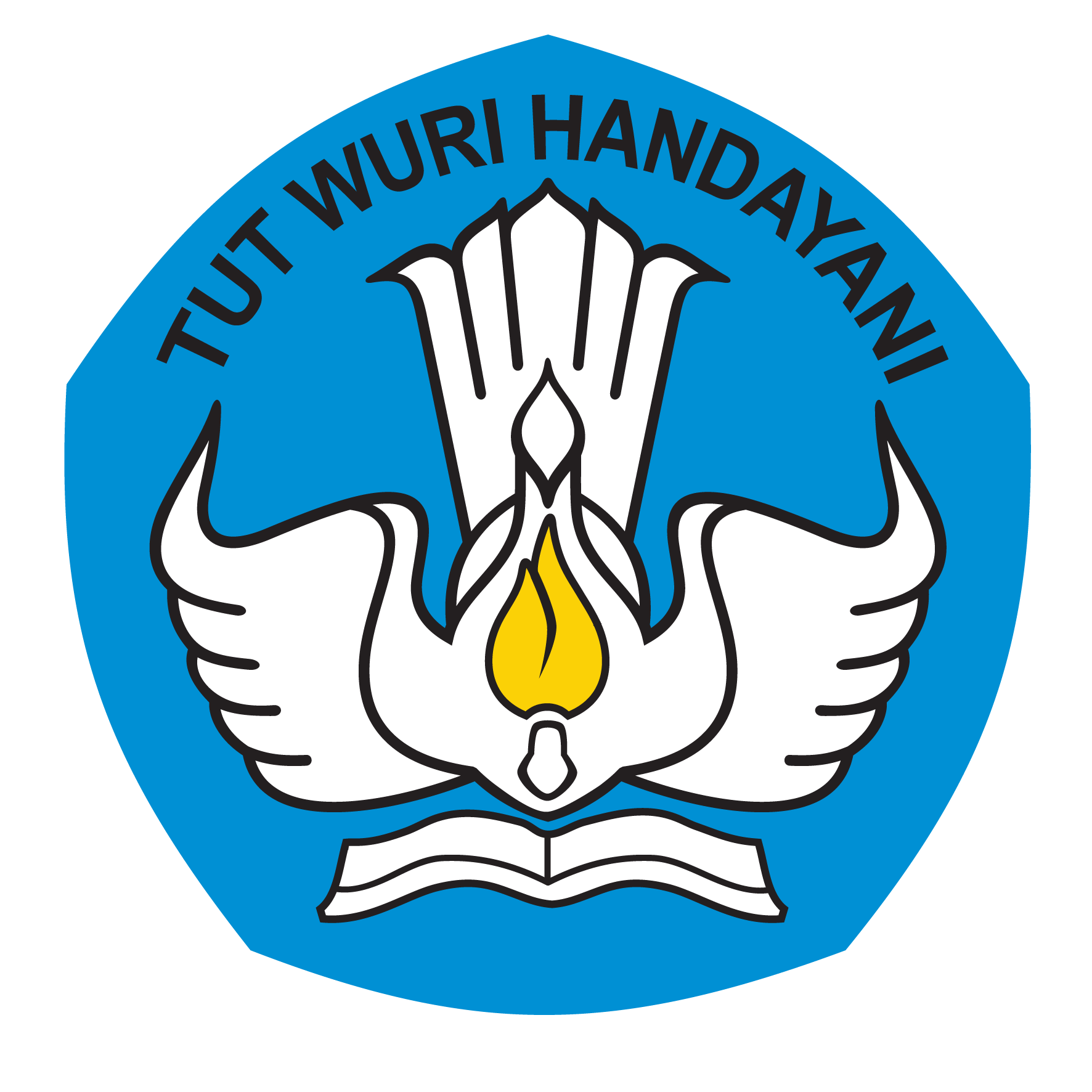 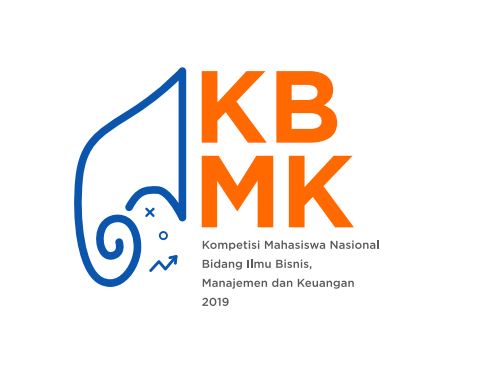 KEMENTERIAN PENDIDIKAN,
KEBUDAYAAN, RISET, 
DAN TEKNOLOGI
KOMPETISI BIDANG PENULISAN KARYA TULIS ILMIAH
DESKRIPSI KOMPETISI
Penulisan Karya Tulis Imiah dalam bentuk makalah yang memuat ide/gagasan/inovasi sesuai dengan tema KBMK 2024
Karya tulis ilmiah yang lolos babak penyisihan wajib menyajikan gagasan dalam bentuk poster dan video pada babak semifinal dan orasi ilmiah bagi peserta yang mencapai babak final
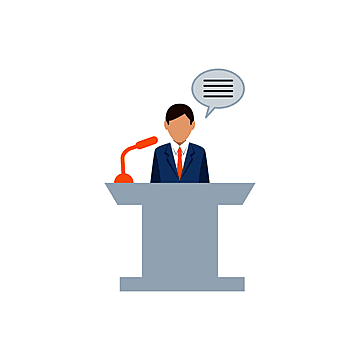 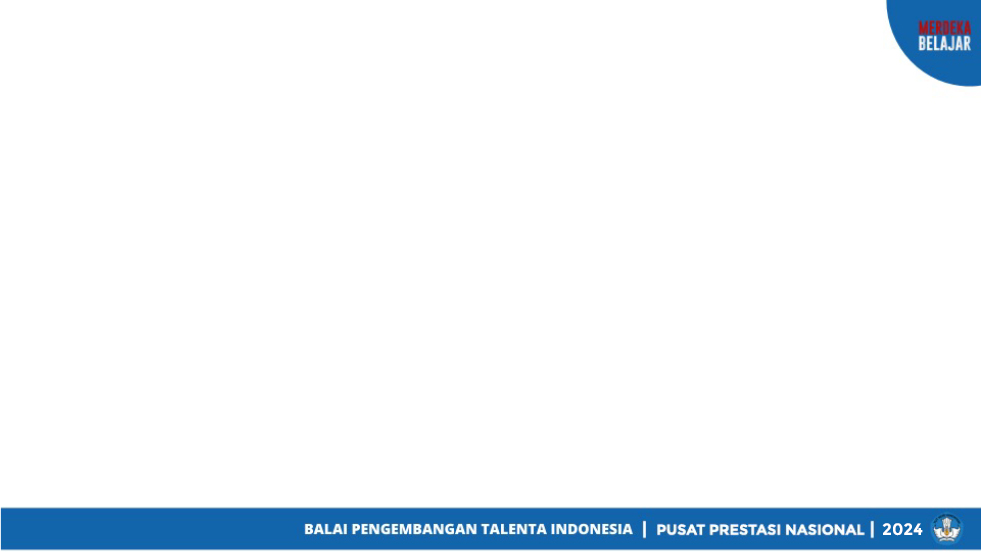 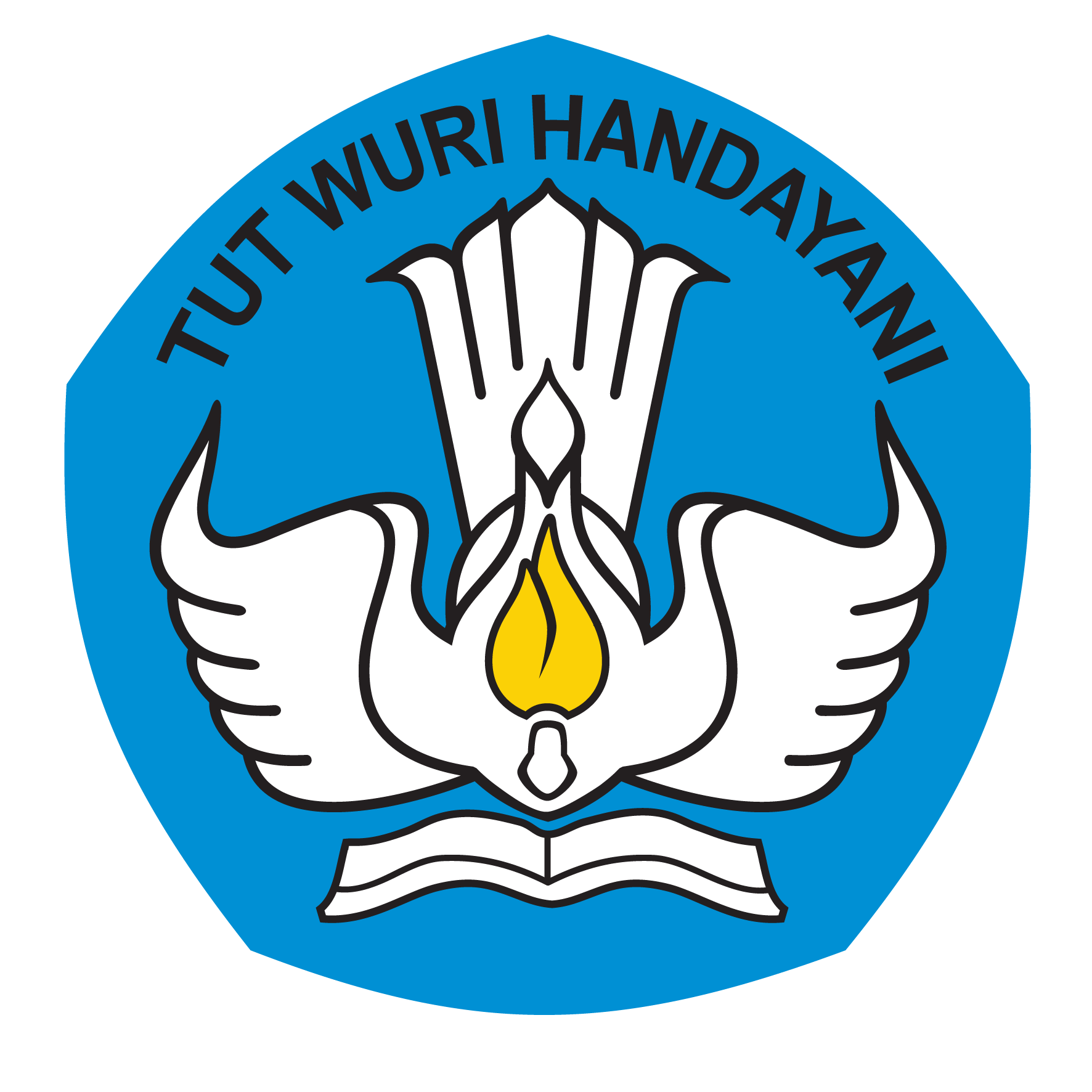 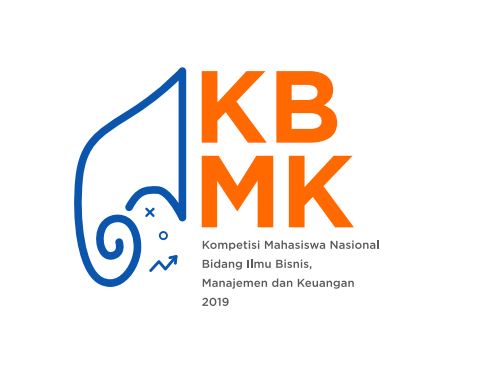 KEMENTERIAN PENDIDIKAN,
KEBUDAYAAN, RISET, 
DAN TEKNOLOGI
KOMPETISI BIDANG PENULISAN KARYA TULIS ILMIAH
KOMPETISI RUJUKAN
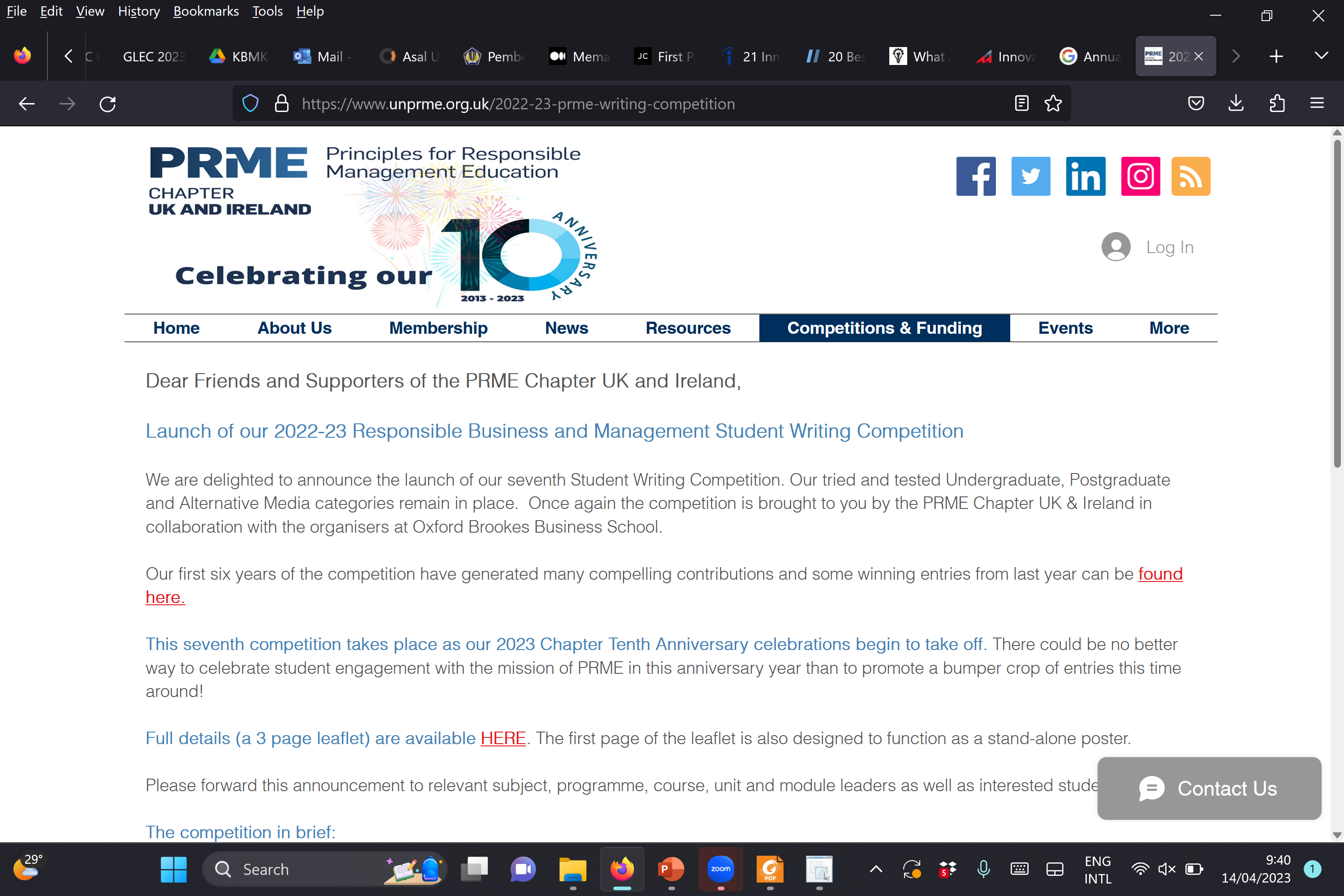 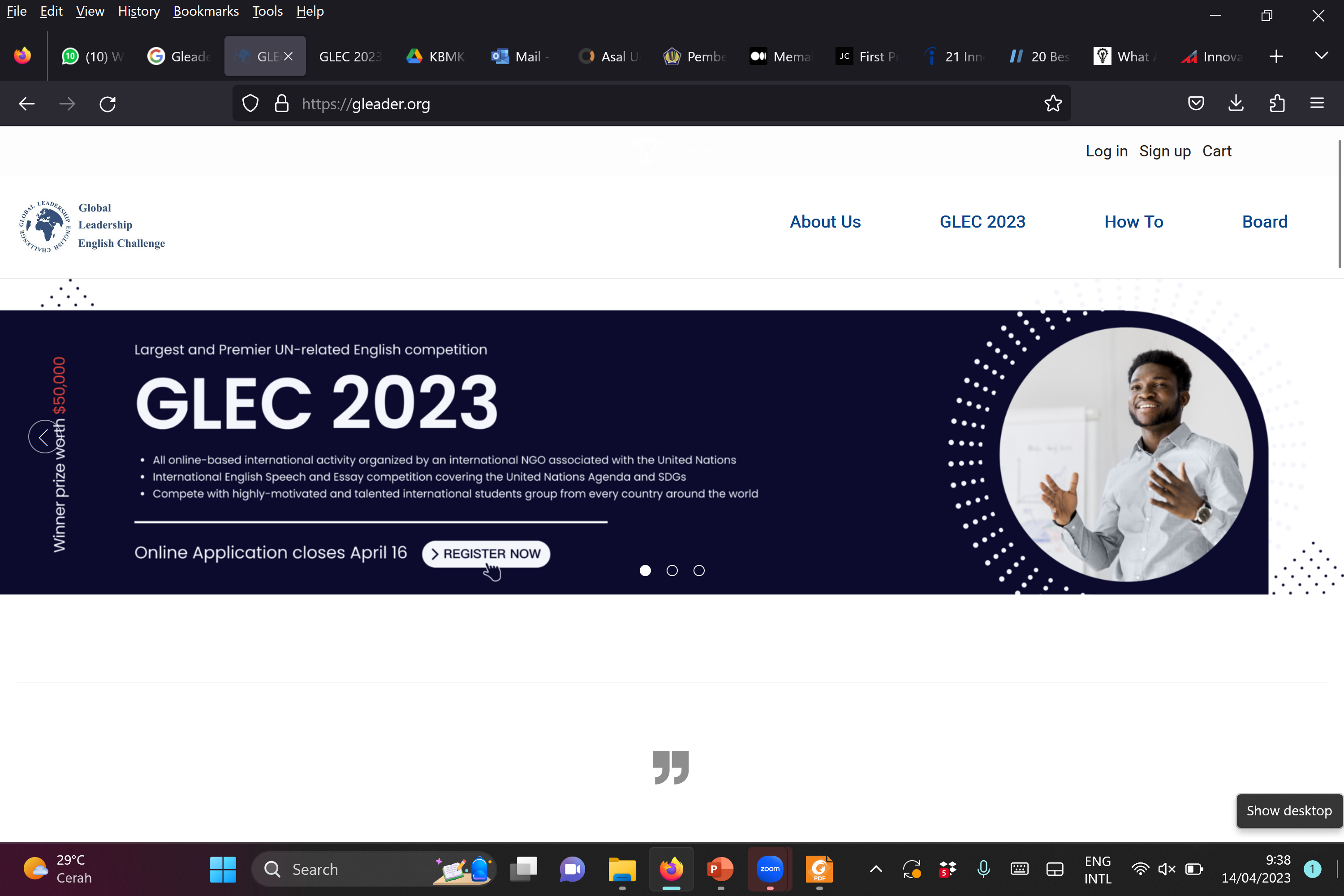 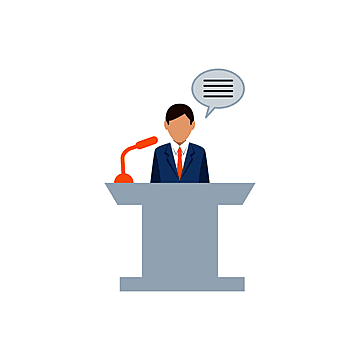 Annual Responsible Business and Management Writing Competition (UKI PRME Regional Chapter and Oxford Brookes University)  - https://www.unprme.org.uk/
Gleaders Essay Competition (Global leaders English Challenge) -  https://gleader.org/
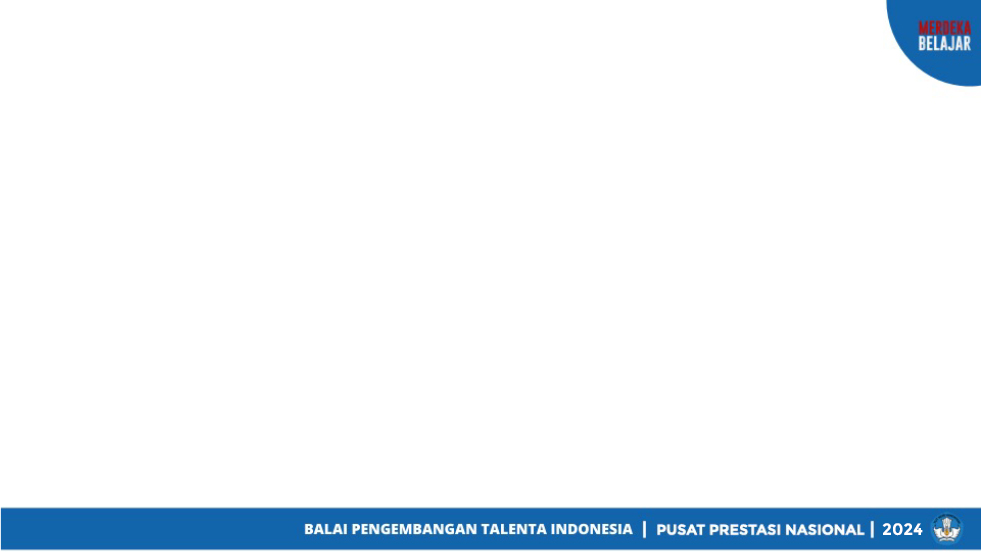 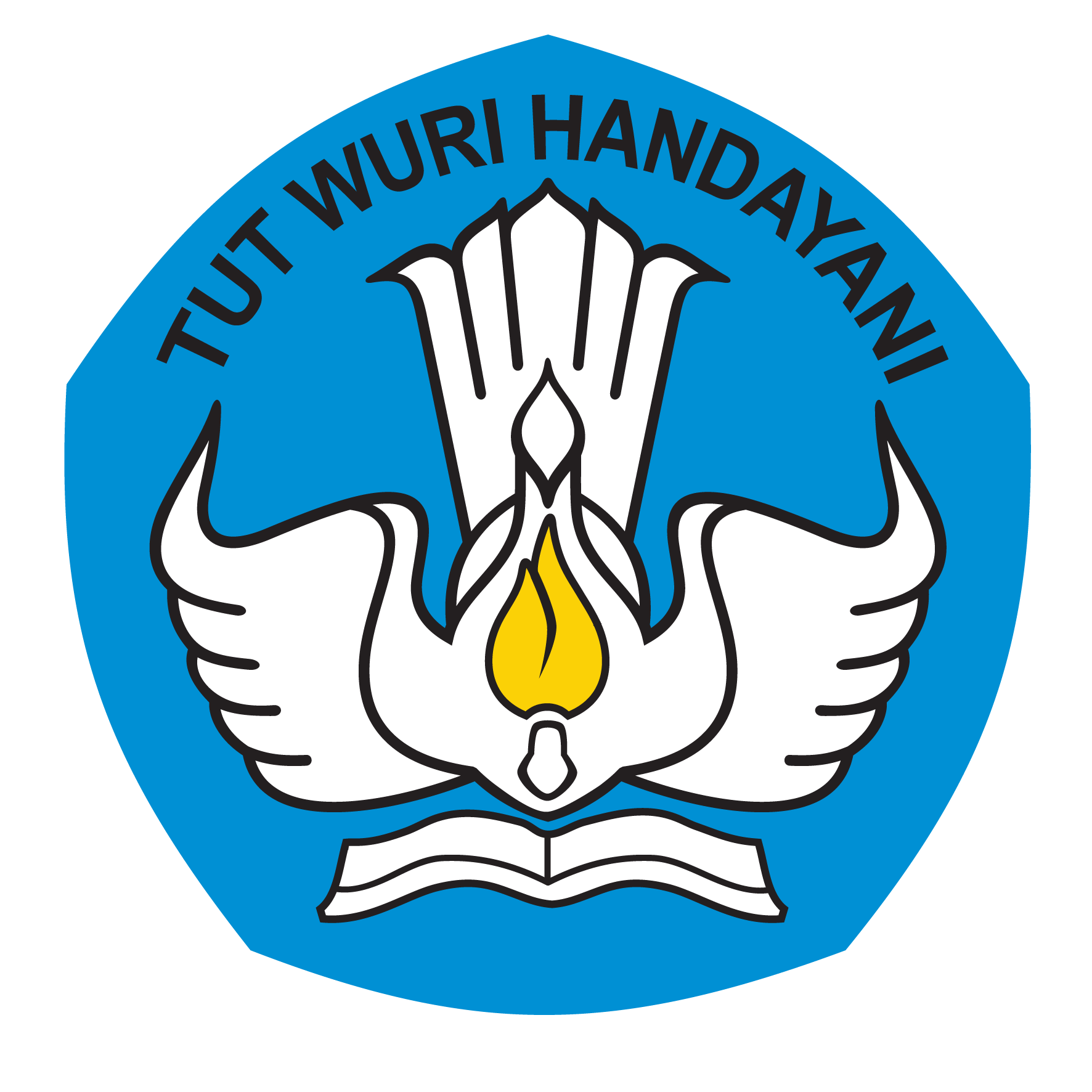 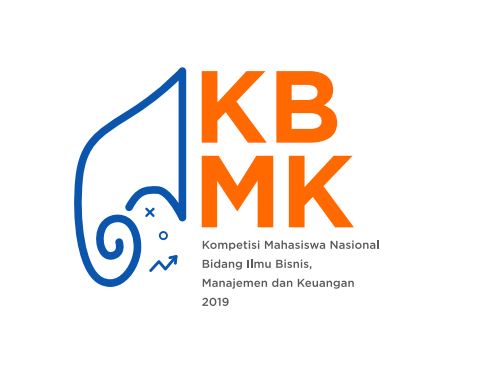 KEMENTERIAN PENDIDIKAN,
KEBUDAYAAN, RISET, 
DAN TEKNOLOGI
KOMPETISI BIDANG PENULISAN KARYA TULIS ILMIAH
TAHAPAN KOMPETISI
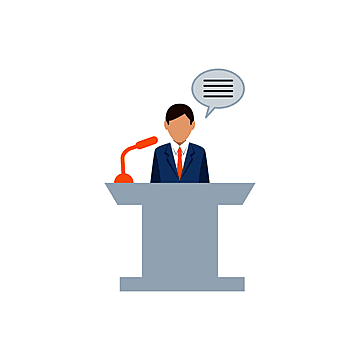 Tahap Final
Tahap Pertama
Proses Review Makalah Oleh Reviewer dilakukan hanya pada tahap Penyisihan
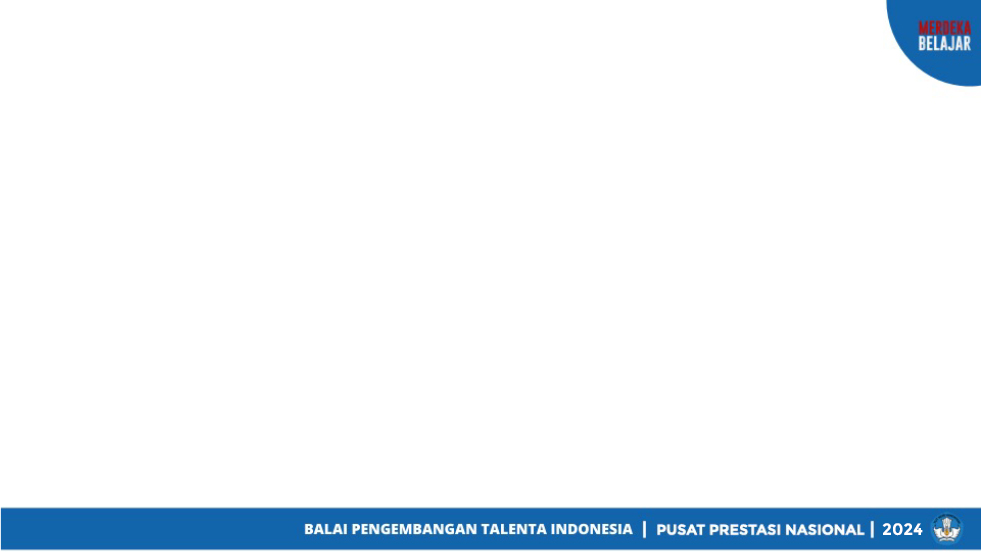 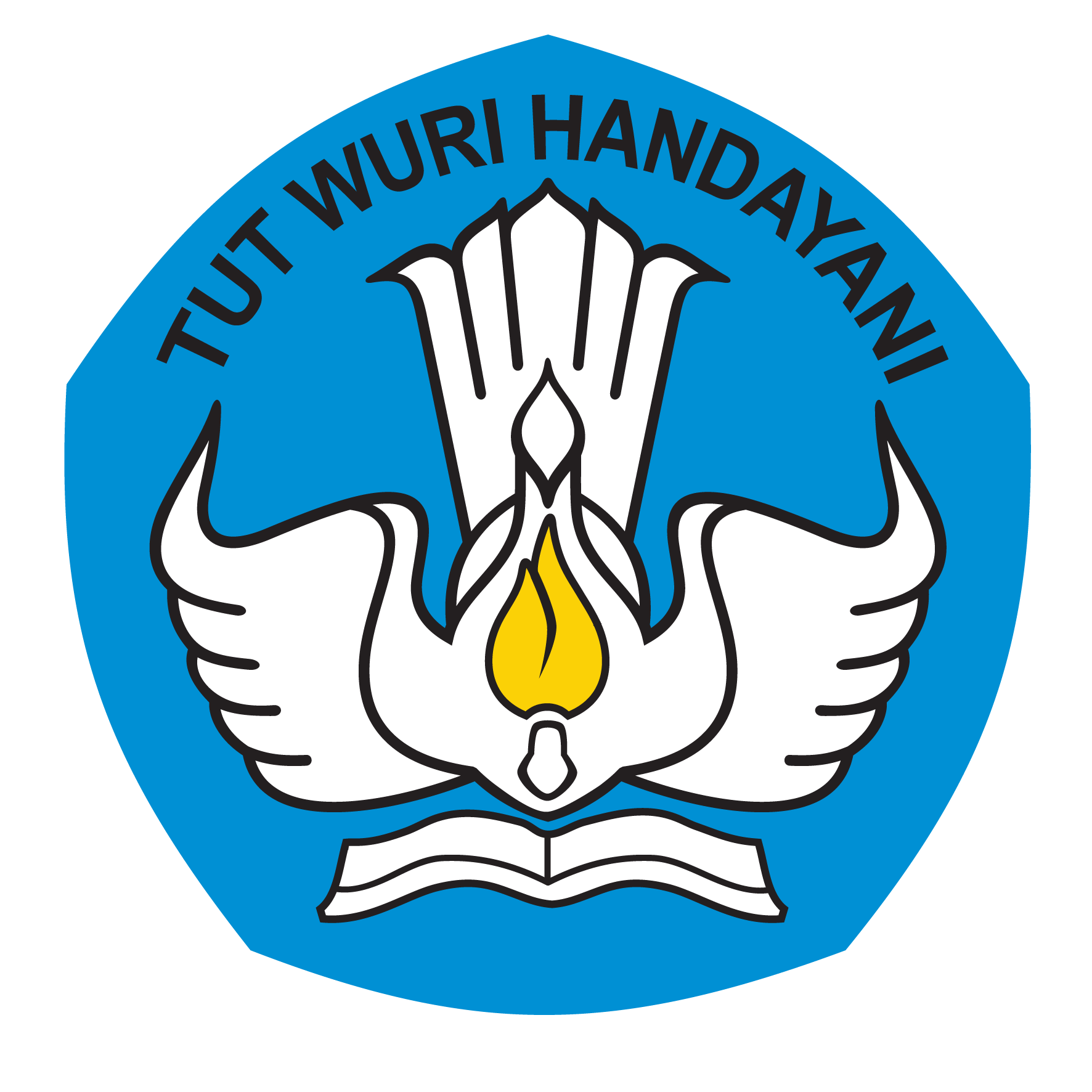 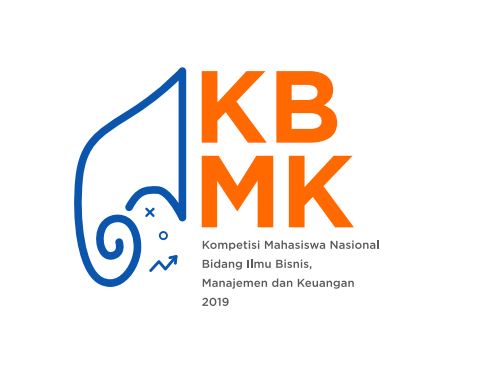 KEMENTERIAN PENDIDIKAN,
KEBUDAYAAN, RISET, 
DAN TEKNOLOGI
KOMPETISI BIDANG PENULISAN KARYA TULIS ILMIAH
SUBMISI MAKALAH – BABAK PENYISIHAN
Peserta berkelompok terdiri dari 2 orang mahasiswa, dapat lintas prodi, lintas jenjang atau lintas perguruan tinggi 
Wajib menggunakan salah satu “innovation tools” dalam mengembangkan ide inovasi penyelesaian masalah dan didukung dengan basis teori yang memadai 
Wajib menggunakan Bahasa Indonesia dengan minimum sebanyak 1.000 kata dan maksimal sebanyak 2.500 kata di luar Daftar Pustaka.
Terdiri dari bagian Pendahuluan, Tinjauan Pustaka, Analisis Skenario, Kesimpulan 
Pembuatan Makalah memperhatikan kriteria penilaian
Radical
Incremental
vs
innovation
(Sharif, 1994).
(Dewar, 1986)
Gambar hanya ilustrasi
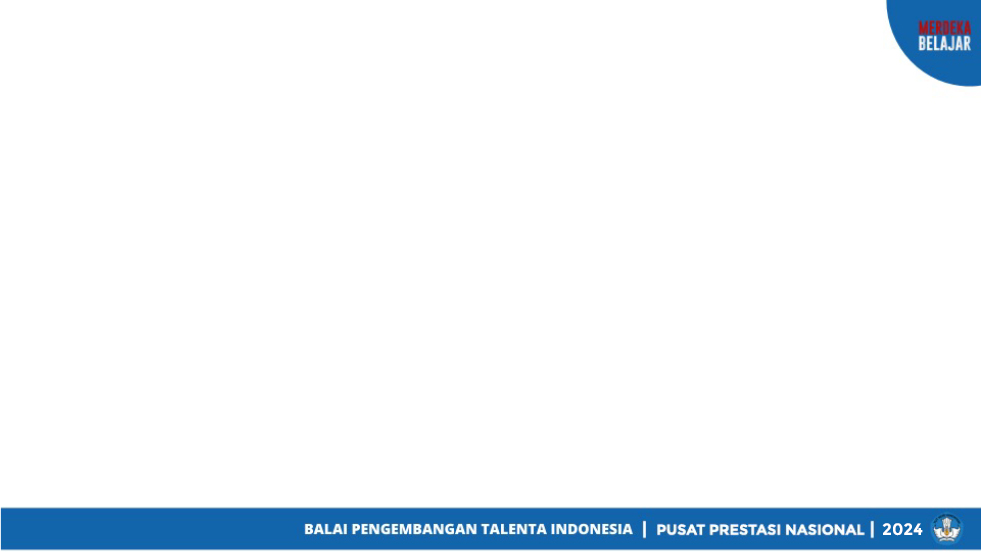 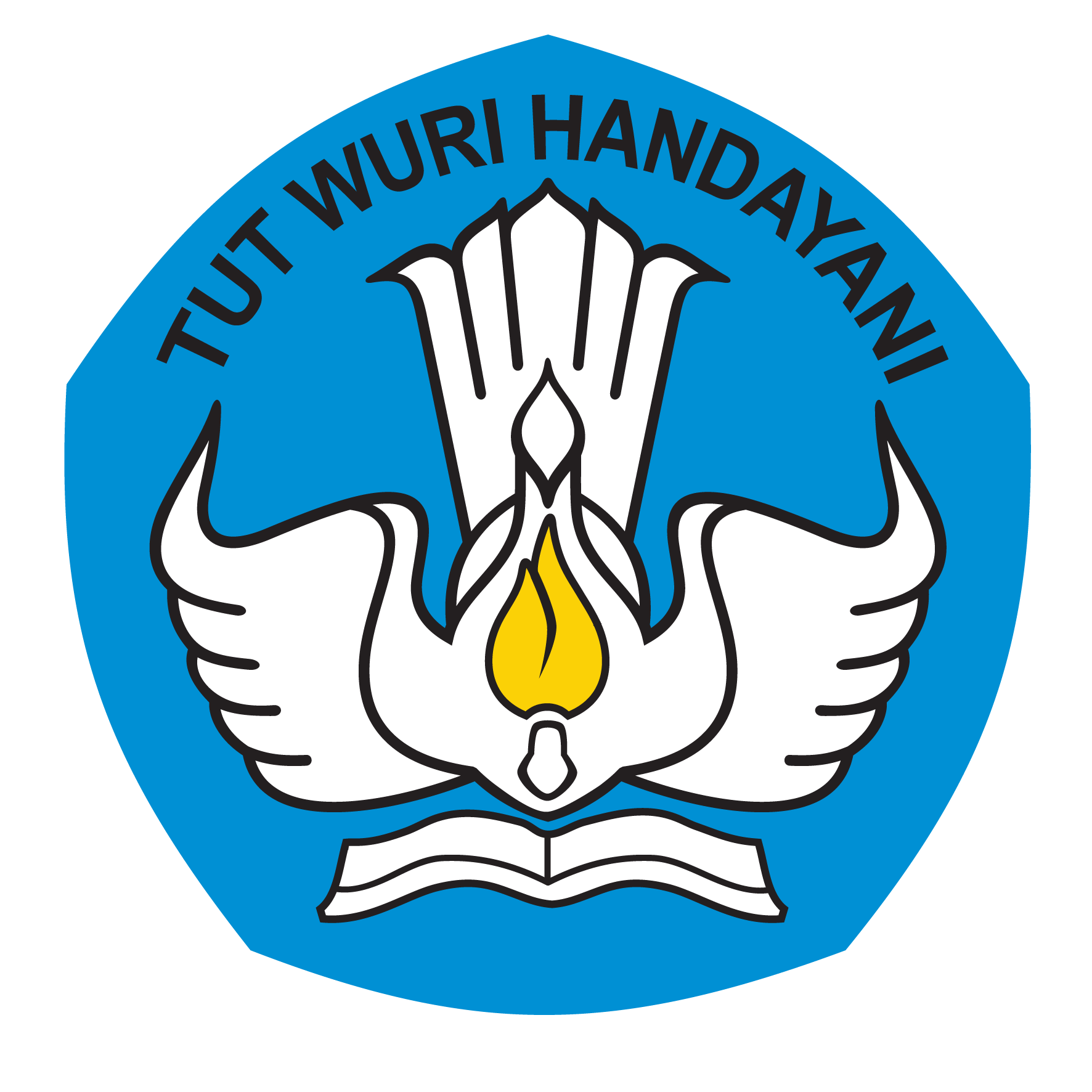 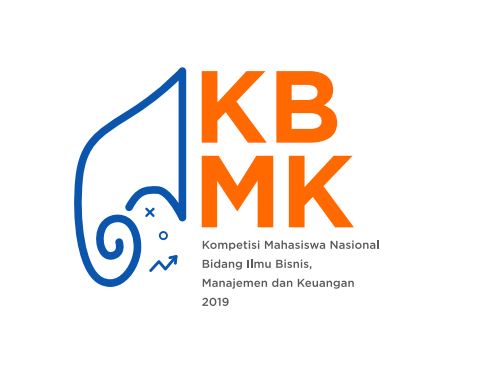 KEMENTERIAN PENDIDIKAN,
KEBUDAYAAN, RISET, 
DAN TEKNOLOGI
KOMPETISI BIDANG PENULISAN KARYA TULIS ILMIAH
KRITERIA PENILAIAN – BABAK PENYISIHAN
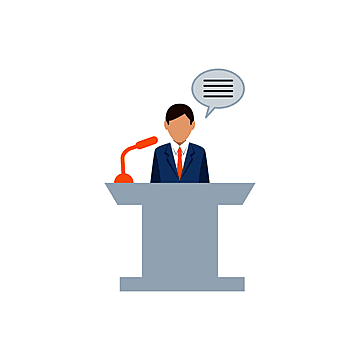 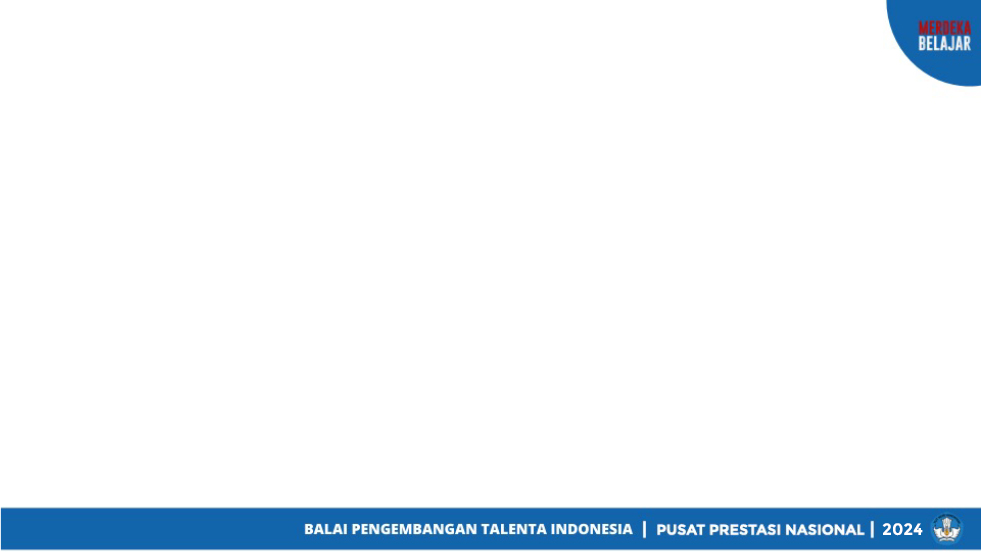 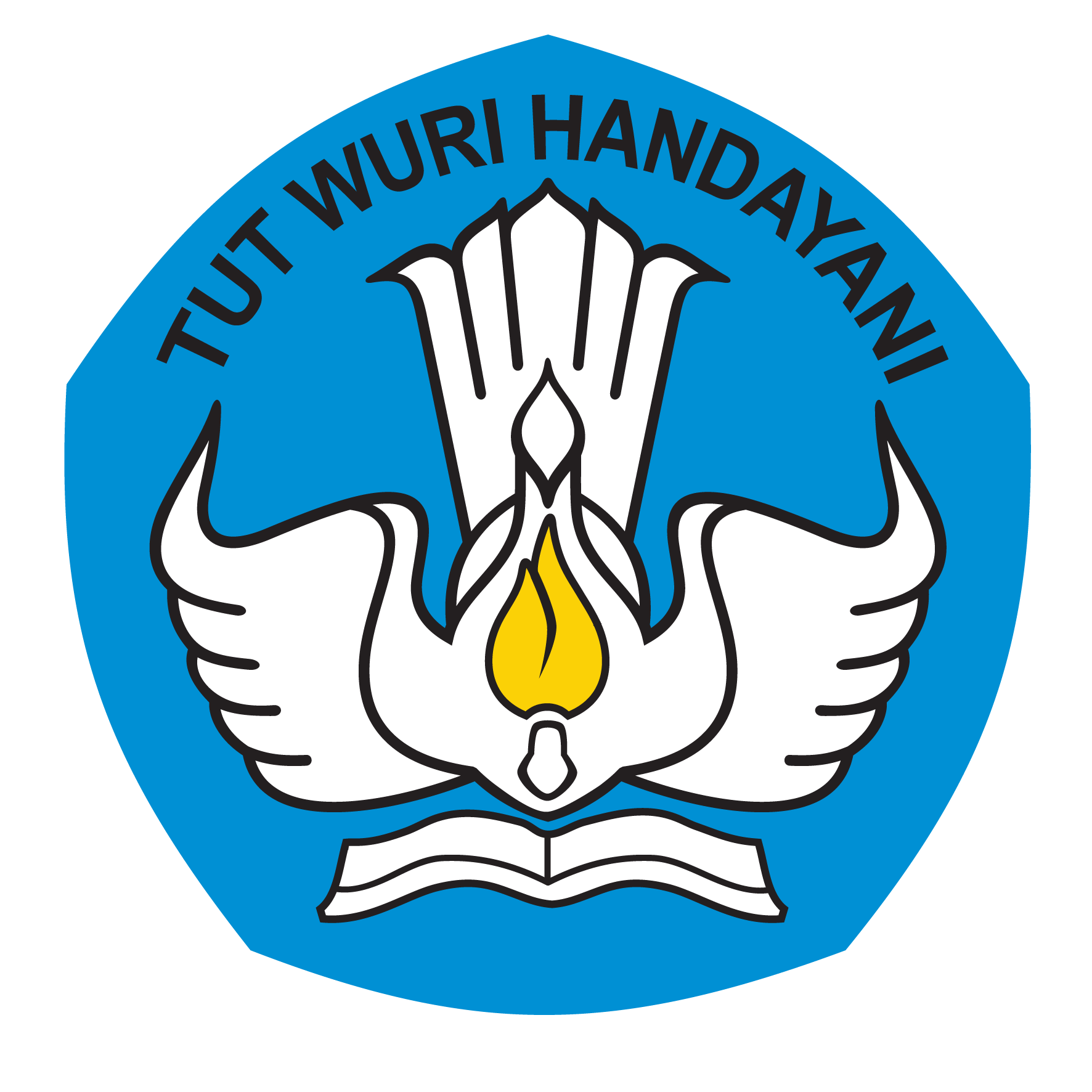 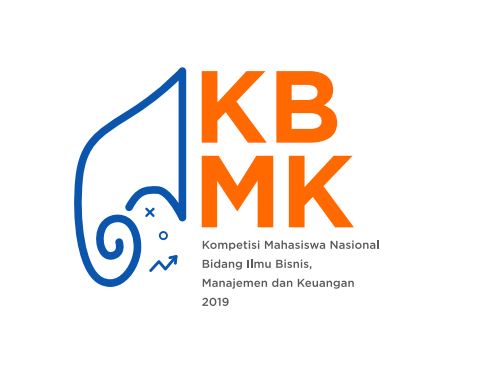 KEMENTERIAN PENDIDIKAN,
KEBUDAYAAN, RISET, 
DAN TEKNOLOGI
KOMPETISI BIDANG PENULISAN KARYA TULIS ILMIAH
SUBMISI POSTER & VIDEO – BABAK SEMIFINAL
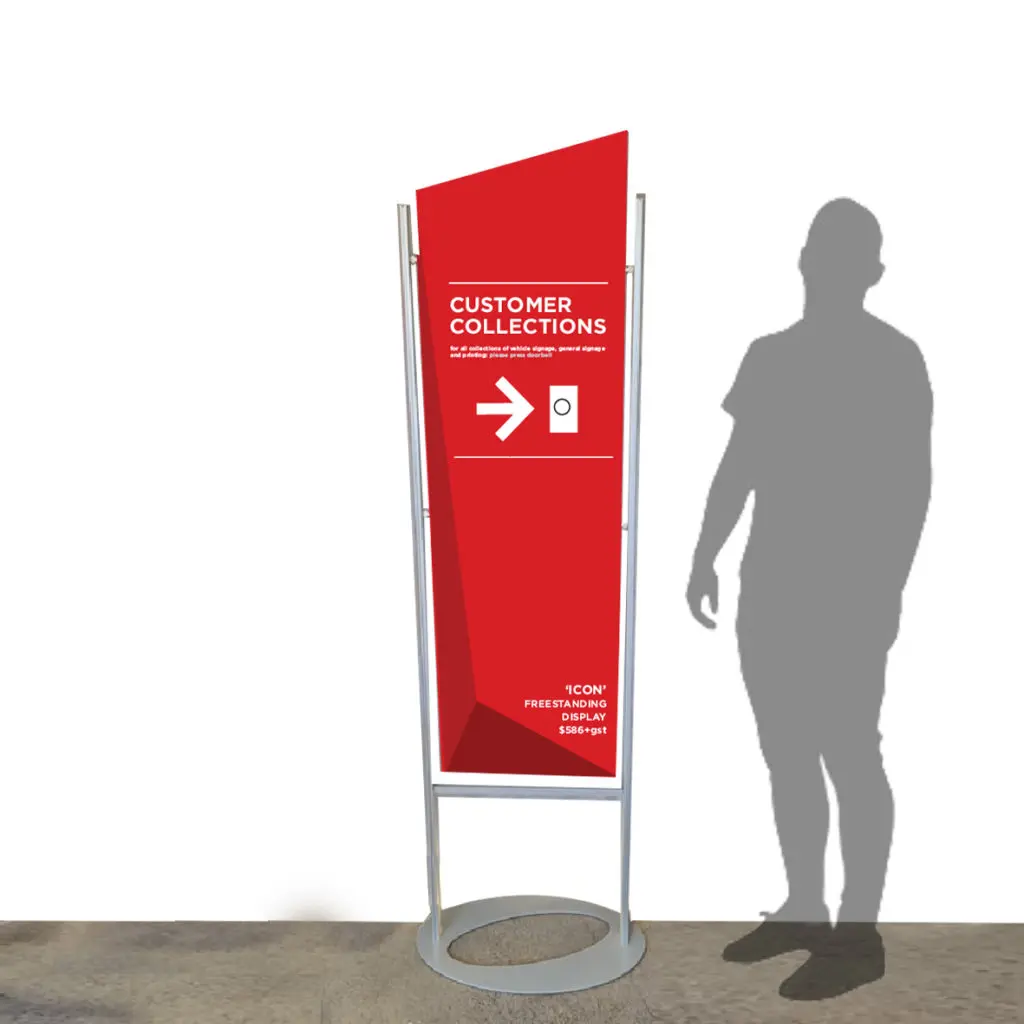 Tim Peserta yang Lolos Babak Penyisihan masuk ke babak Semifinal
Tugas Poster dan Video pada Semi Final akan diberikan pada waktunya kepada Semi Finalis sesuai skedul kompetisi. 
Poster berupa Poster Ilmiah Digital yang menyajikan Visualisasi dari Makalah yang telah lolos di Babak Penyisihan, Konten hanya satu sisi, Full Colour, dicetak di ukuran A2 dengan resolusi yang memadai
Video berupa video kreatif bersifat persuasif mempromosikan dan meyakinkan penonton mengenai konsep atau konten makalah yang diusung oleh tim , berdurasi maksimal 3 menit. Konten dapat memuat unsur animasi atau bentuk visual lainnya, terdapat penjelasan melalui kata-kata yang tampil dan penjelasan pengisi suara audio pada video
Penilaian semifinal terdiri dari 2 komponen yaitu Poster dengan Bobot 50% dan video dengan bobot 50%
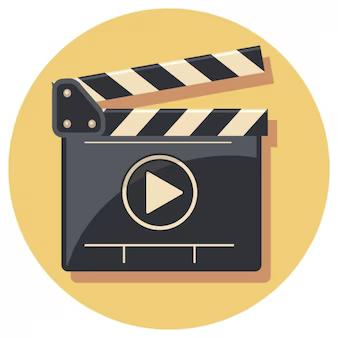 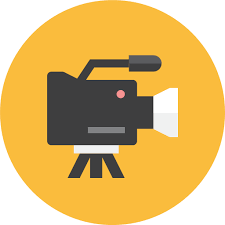 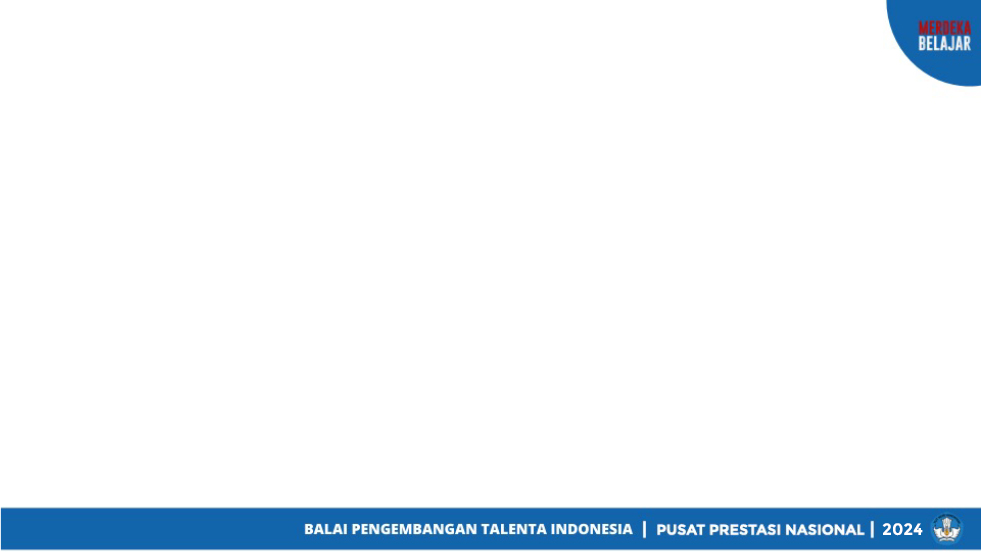 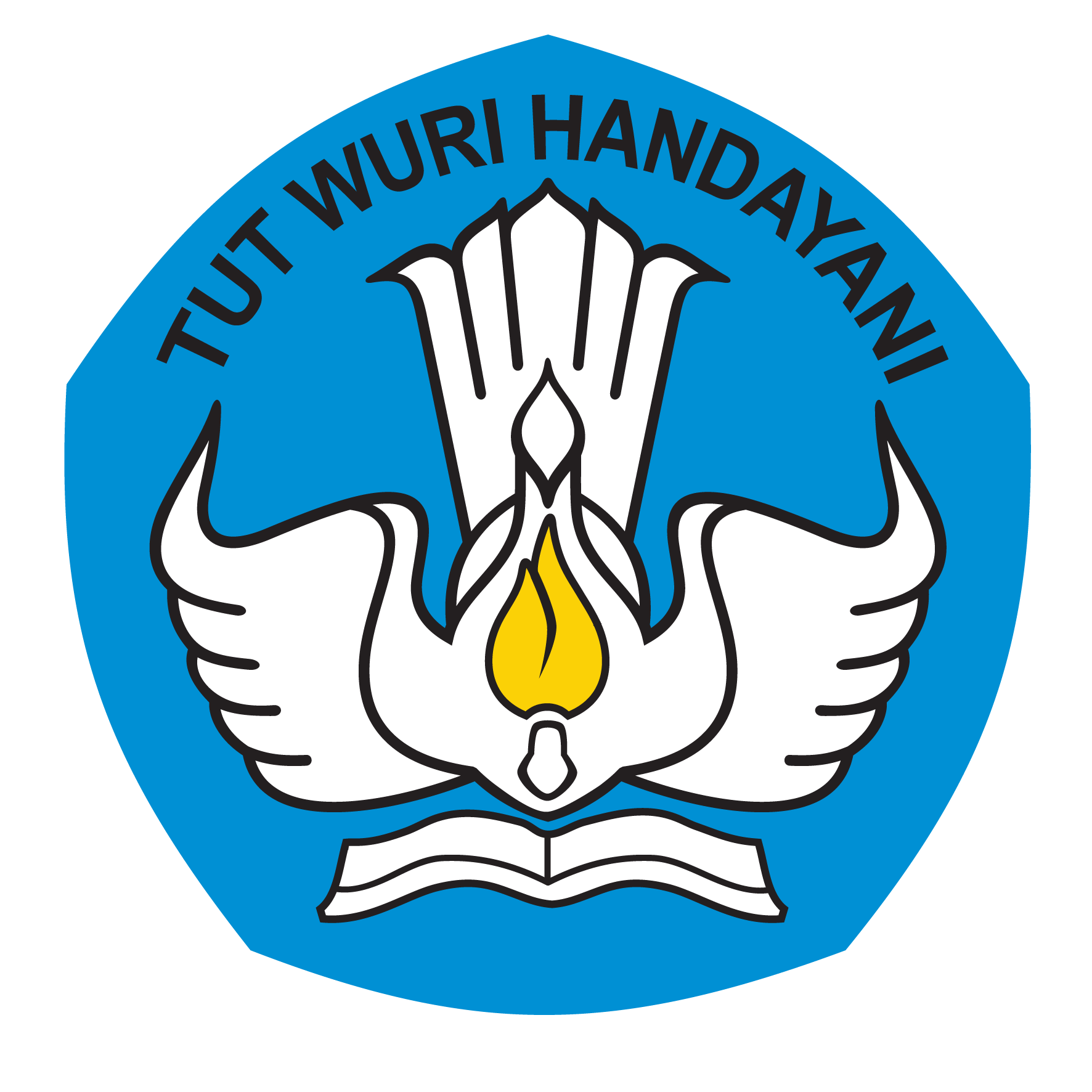 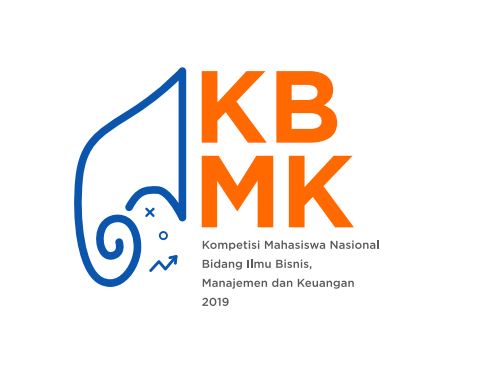 KEMENTERIAN PENDIDIKAN,
KEBUDAYAAN, RISET, 
DAN TEKNOLOGI
KOMPETISI BIDANG PENULISAN KARYA TULIS ILMIAH
KRITERIA PENILAIAN POSTER – BABAK SEMIFINAL
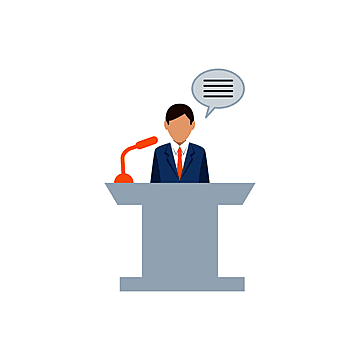 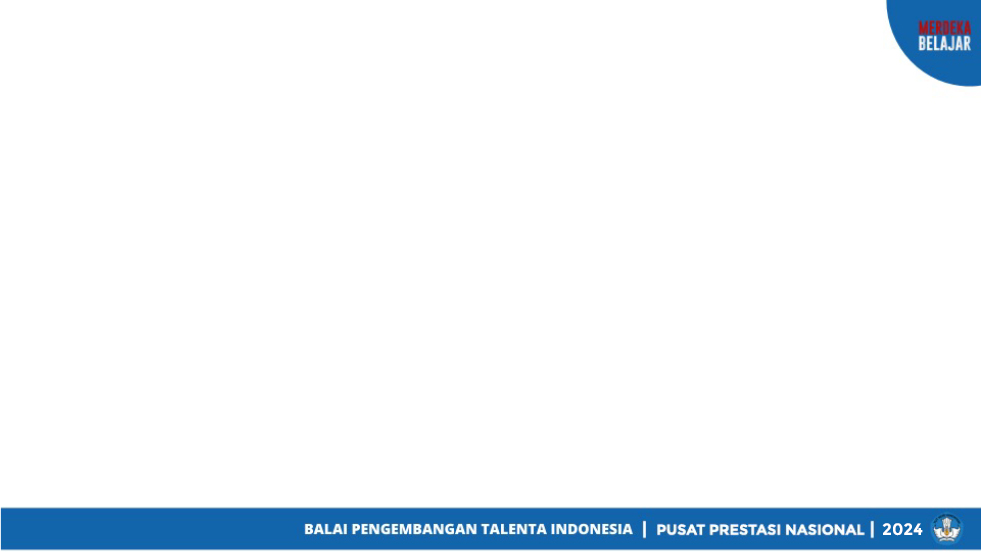 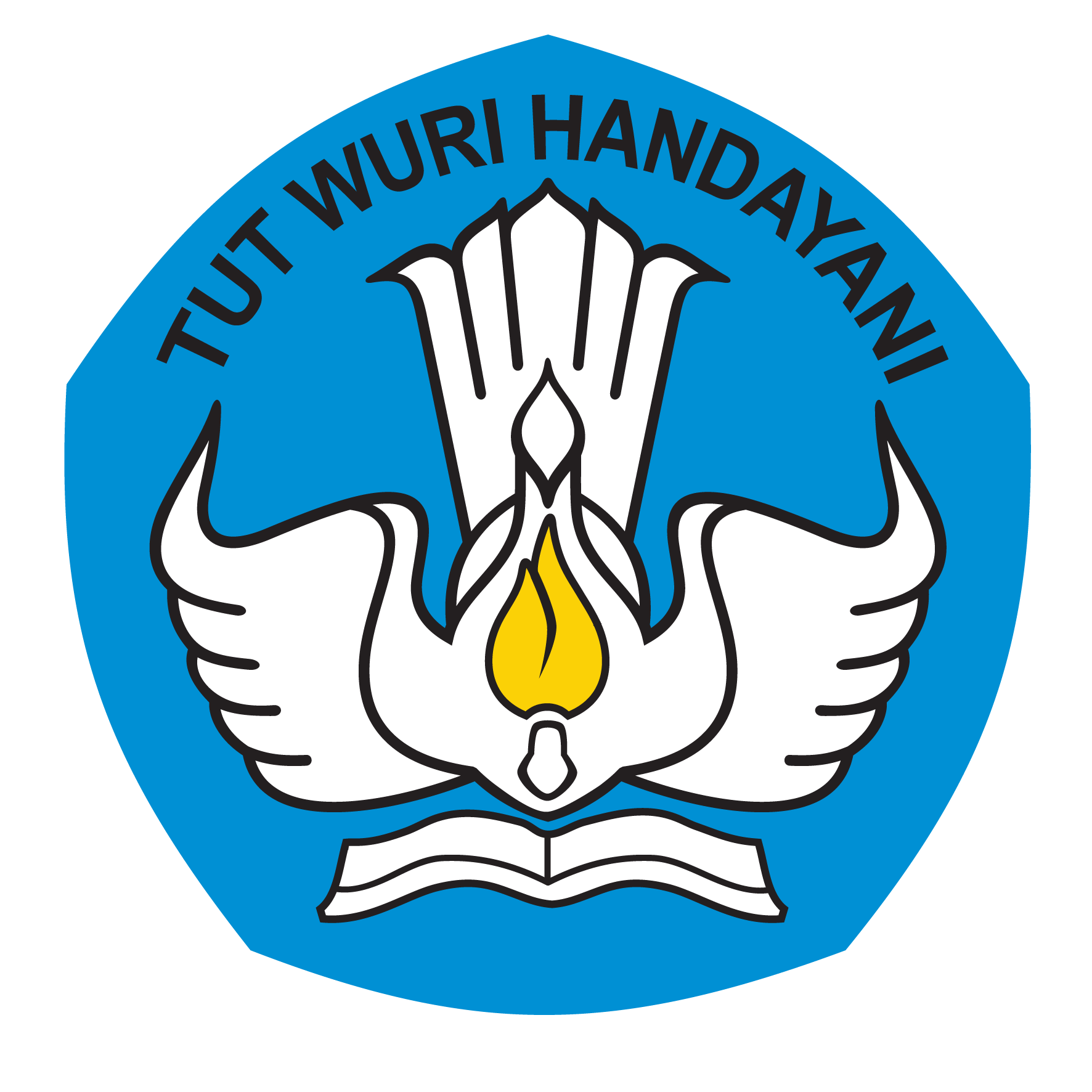 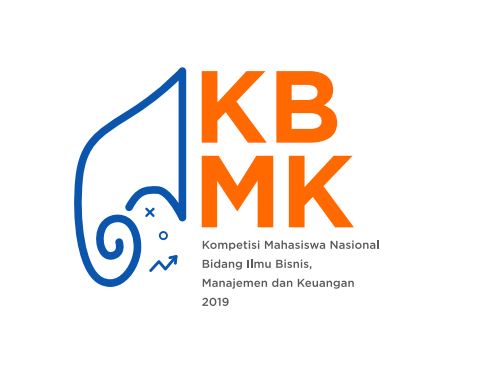 KEMENTERIAN PENDIDIKAN,
KEBUDAYAAN, RISET, 
DAN TEKNOLOGI
KOMPETISI BIDANG PENULISAN KARYA TULIS ILMIAH
KRITERIA PENILAIAN VIDEO – BABAK SEMIFINAL
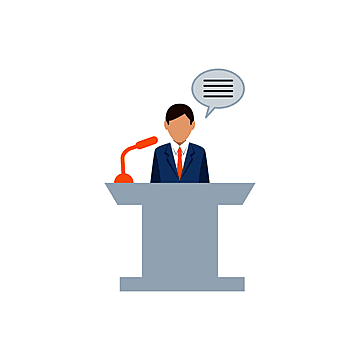 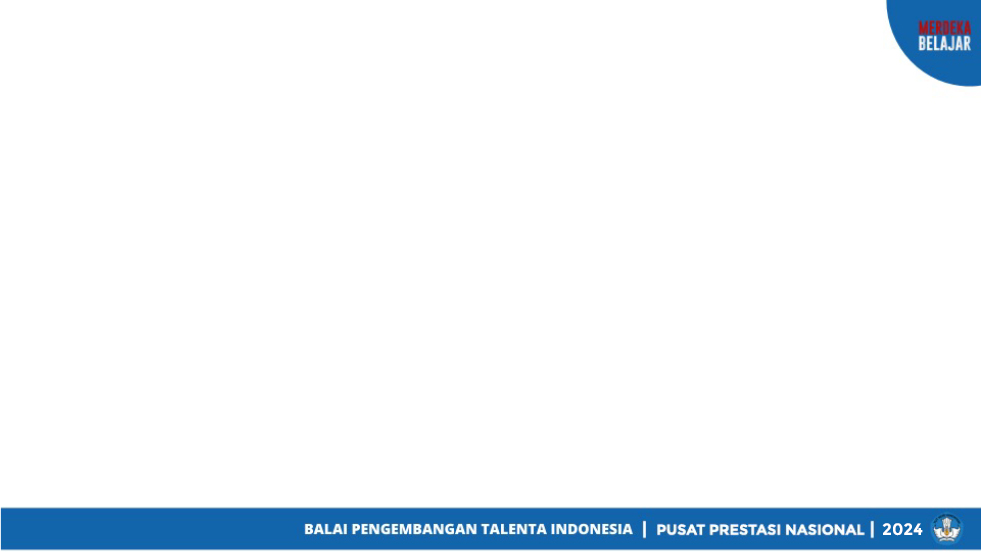 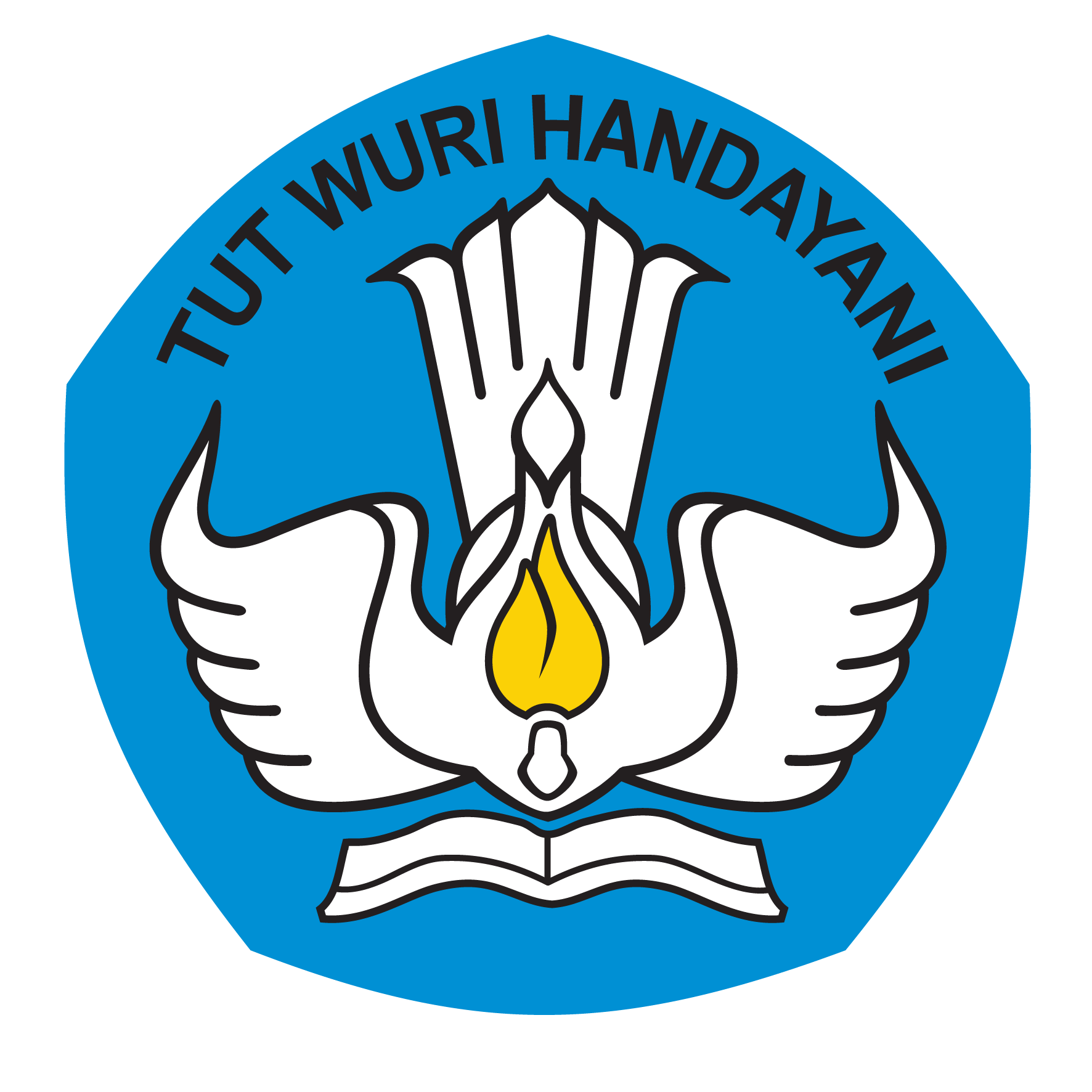 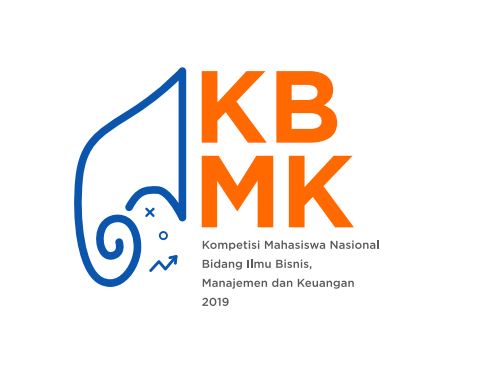 KEMENTERIAN PENDIDIKAN,
KEBUDAYAAN, RISET, 
DAN TEKNOLOGI
KOMPETISI BIDANG PENULISAN KARYA TULIS ILMIAH
ORASI ILMIAH – BABAK GRAND FINAL
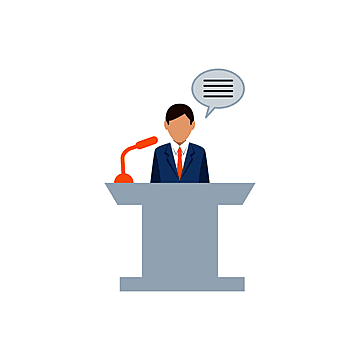 Tim Peserta yang Lolos Babak Semifinal masuk ke babak Grand Final
Tugas Orasi Ilmiah pada babak Grand Final akan diberikan pada waktunya kepada Finalis sesuai skedul kompetisi. 
Orasi dilakukan tanpa sela dalam kurun waktu 10 menit. Setelah Orasi akan ada konfirmasi orasi dari juri selama 15 menit. 
Saat Orasi, poster dari babak semifinal wajib ditempatkan di ruangan orasi. 
Penggunaan bahan presentasi dalam bentuk ppt, sifatnya opsional 
Orasi memperhatikan kriteria penilaian yang telah ditetapkan
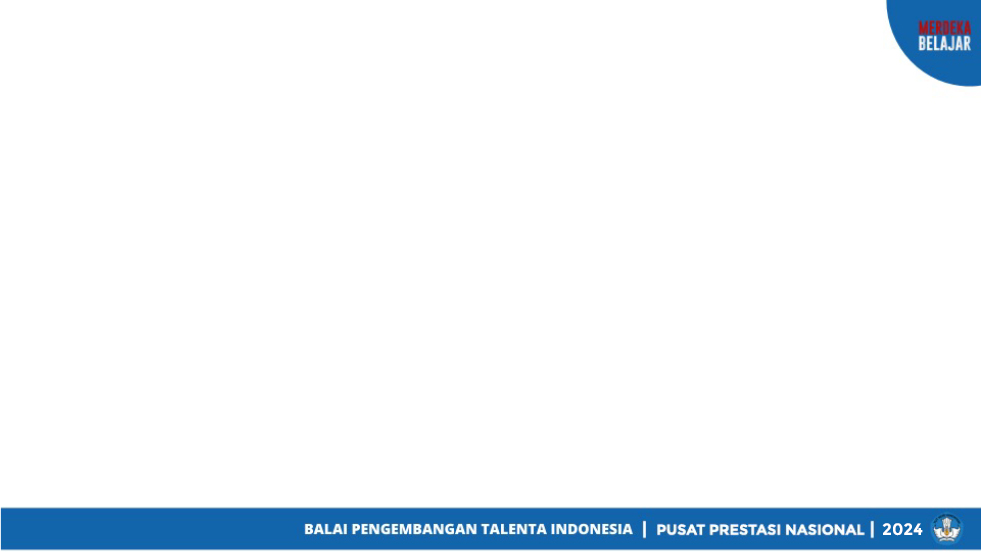 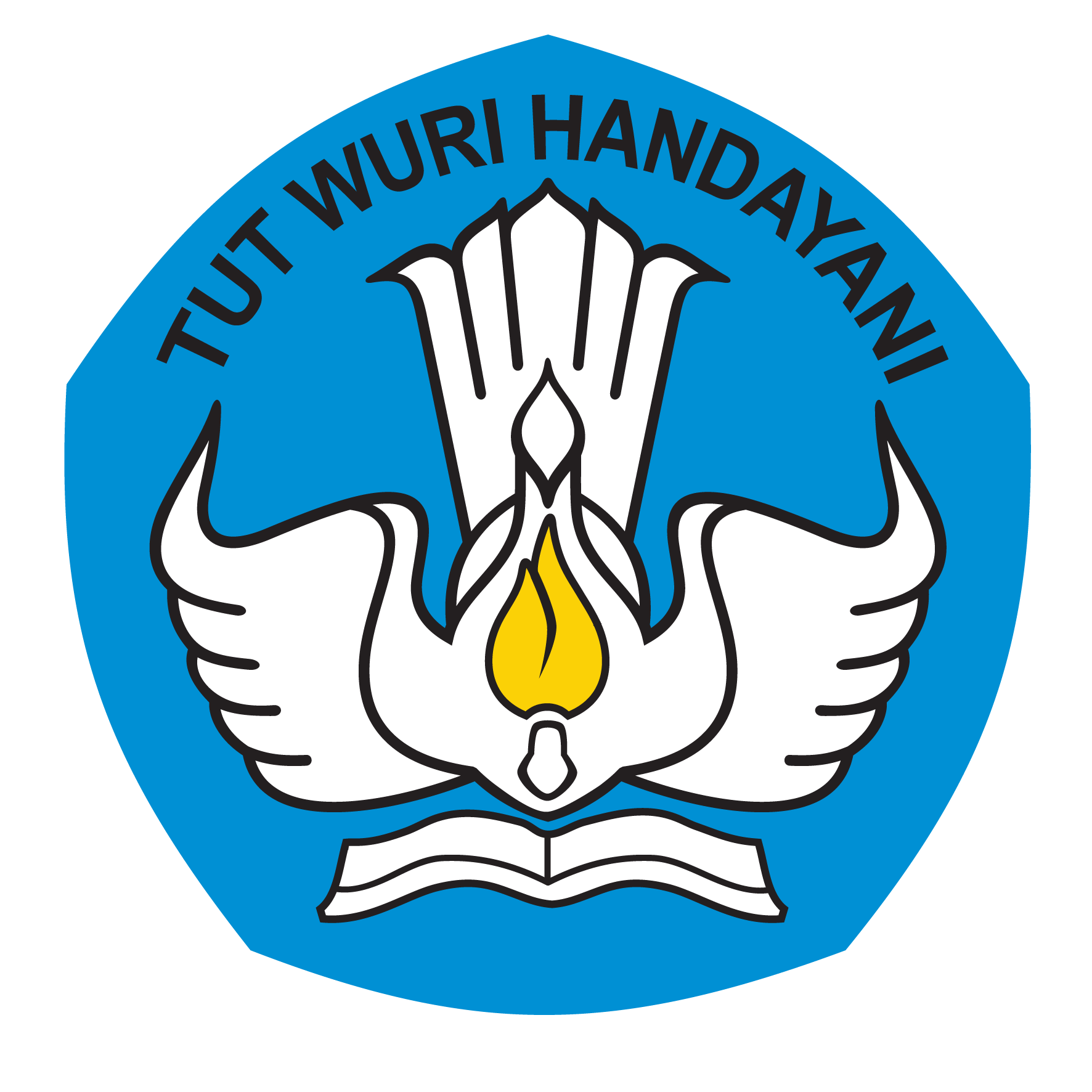 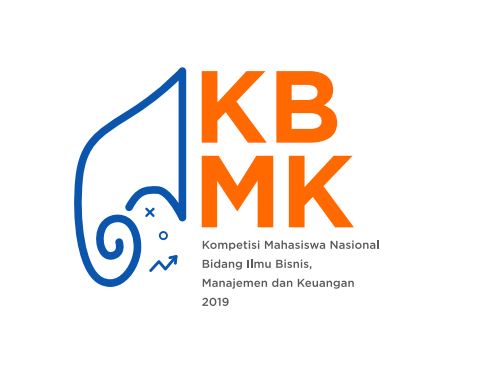 KEMENTERIAN PENDIDIKAN,
KEBUDAYAAN, RISET, 
DAN TEKNOLOGI
KOMPETISI BIDANG PENULISAN KARYA TULIS ILMIAH
KRITERIA PENILAIAN ORASI – BABAK FINAL
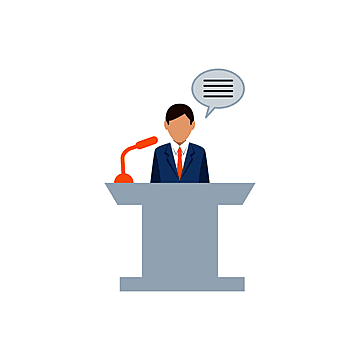 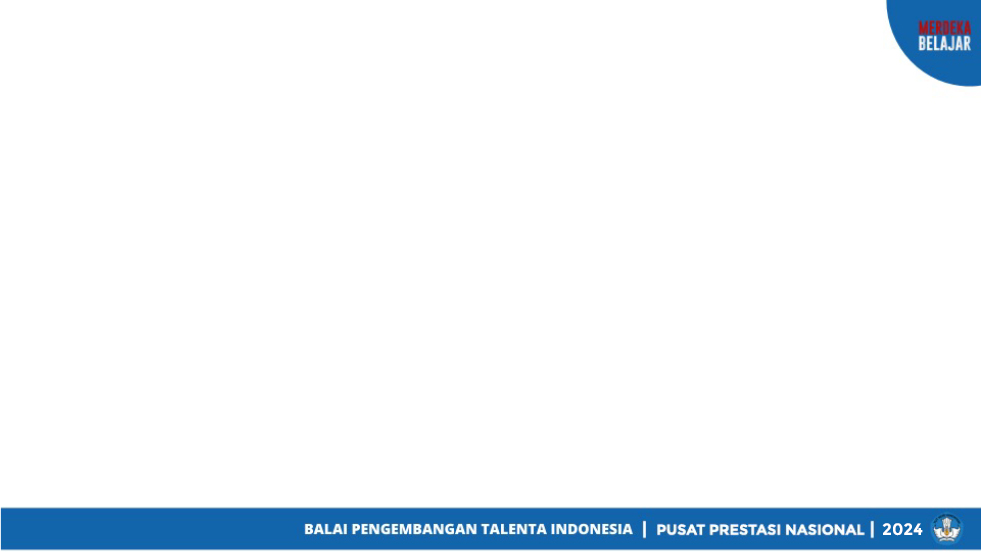 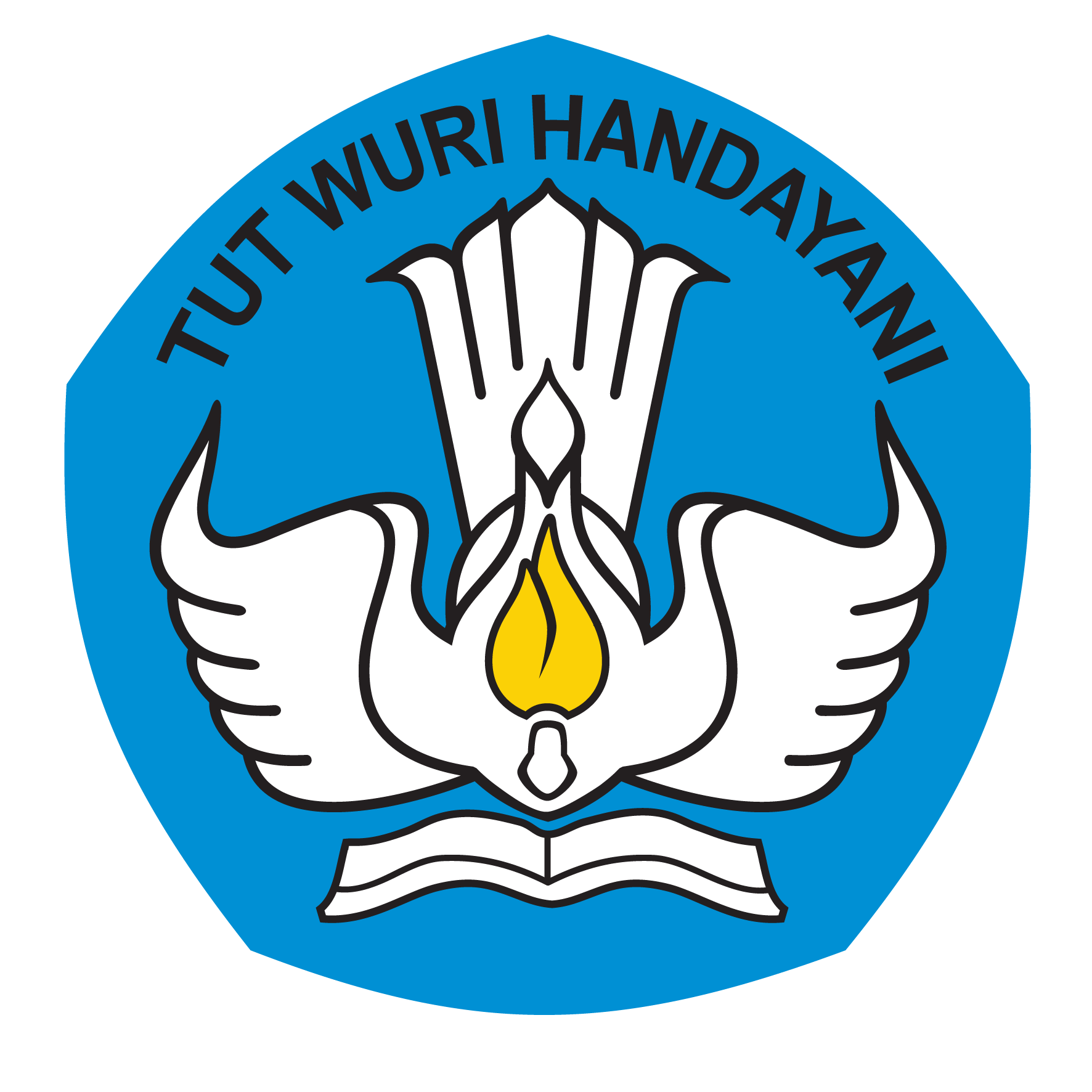 KEMENTERIAN PENDIDIKAN,
KEBUDAYAAN, RISET, 
DAN TEKNOLOGI
TERIMA KASIH
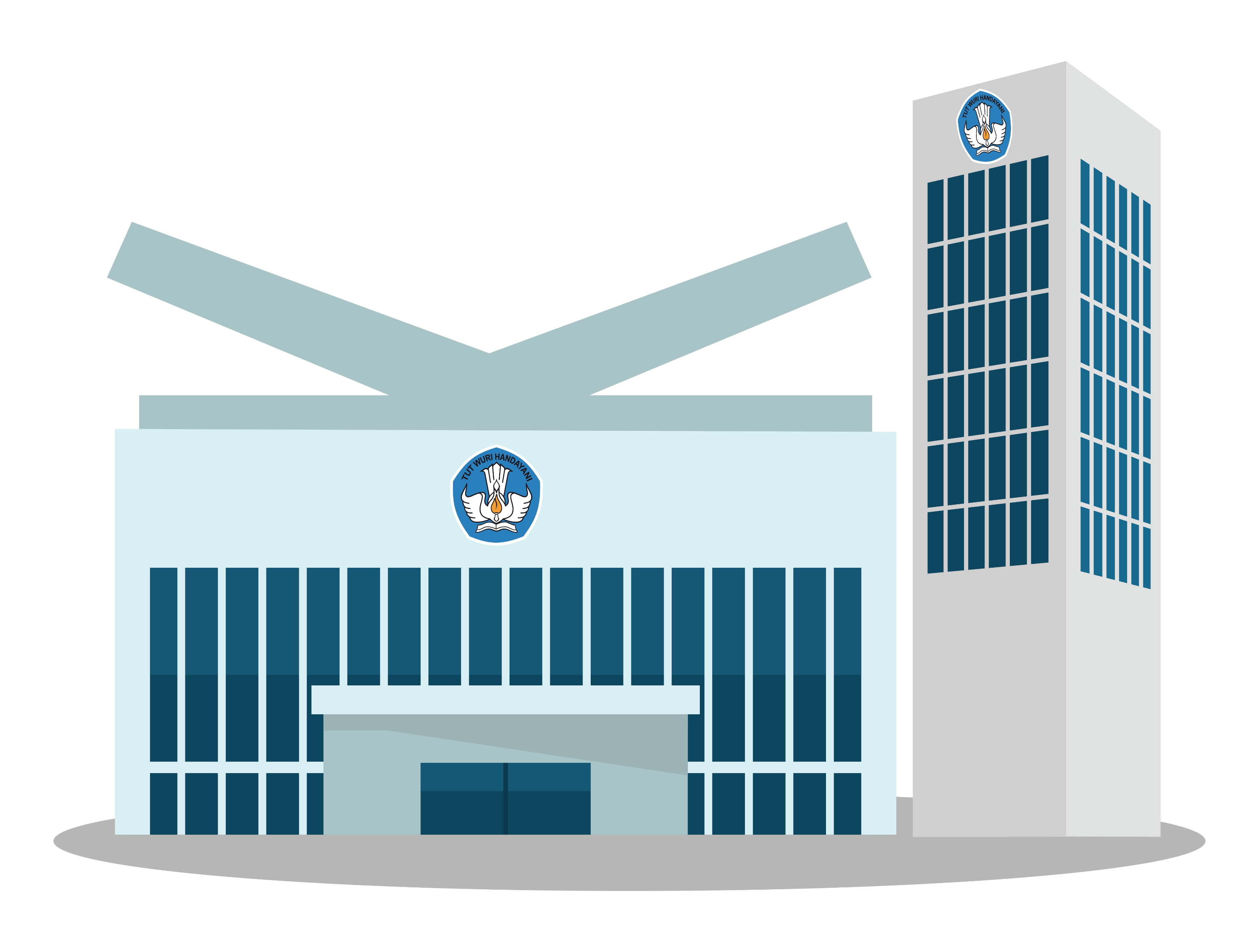 Balai Pengembangan Talenta Indonesia
Pusat Prestasi Nasional
Kementerian Pendidikan, Kebudayaan, Riset, dan Teknologi